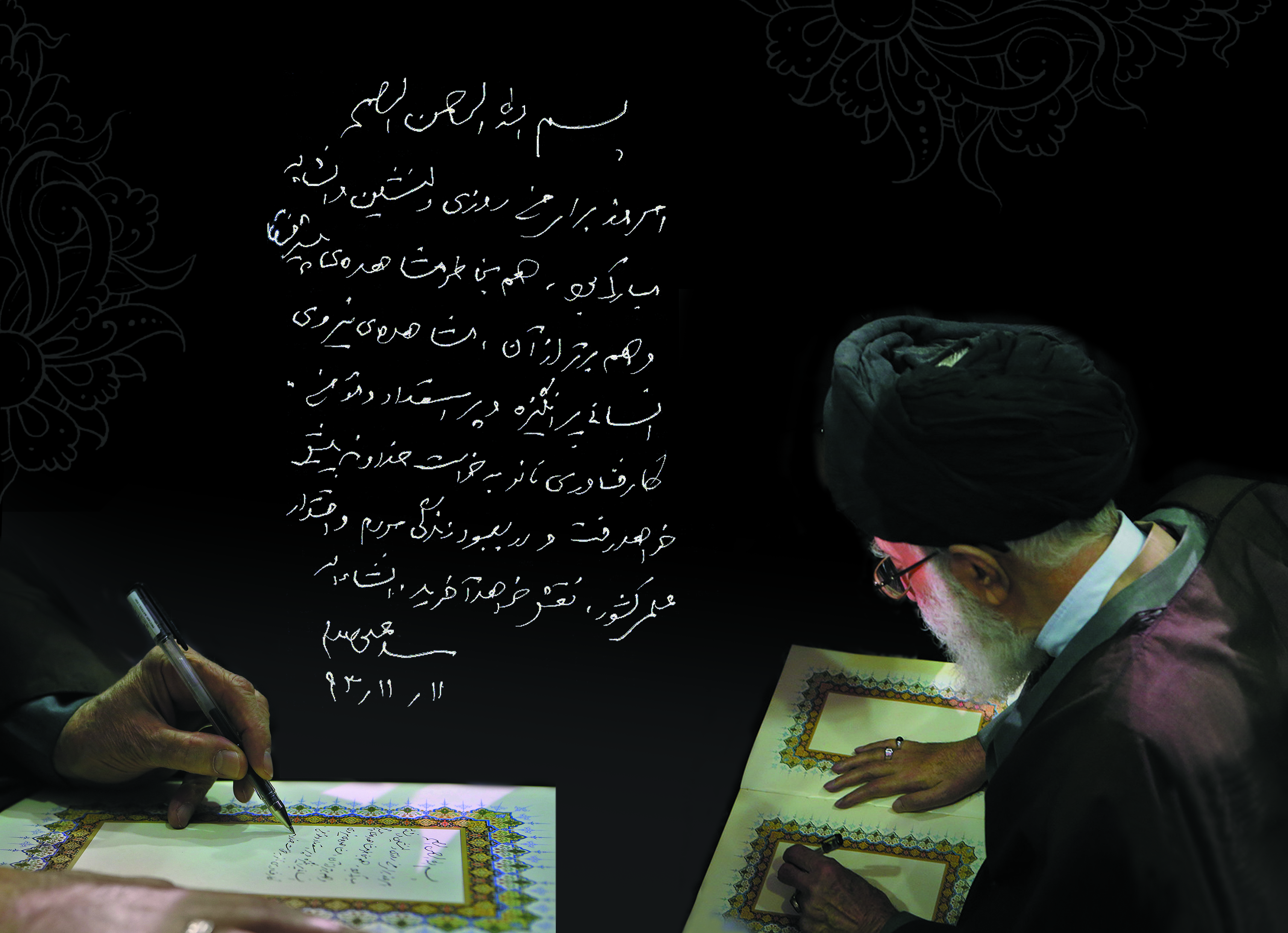 1
بسم الله الرحمن الرحیم
شـش کلاه تفکرادوارد دبونو
تنظیم : عماد احمدوند
دوره توان افزایی نهادهای ترویجی
23 / 11 / 93
الگوی فکری شما چگونه است؟
منطقی و تحلیلی
حسی
خلاقانه
انتقادی
مباحثه ای
3
نقاط قوت فکر کردن شما چیست؟
قوت در حل مسئله
قوت در کار تیمی
قوت در برداشت های حسی
قوت در ارائه روش های جدید
...
4
نقاط ضعف فکر کردن شما چیست؟
نگاه خیلی خطی
ضعف در نقد کردن
گیر افتادن در جزئیات
...
5
به دو مورد از پیشنهادهای زیر فکر کنید:
به افراد، گواهی نامه مهارت پیاده روی داده شود
توزیع و فروش نمک غیرقانونی شود
رانندگان اتومبیل های کثیف جریمه شوند
عقدنامه افراد، هر پنج سال یکبار تمدید شود
همه افراد لباس دروغ سنج بپوشند
همه اتومبیل ها زرد رنگ باشند
دانشجویان لیسانس یکسال دروه عملی در صنعت بگذرانند
حق بیمه افراد سیگاری یا چاق بیشتر از افراد عادی باشد
6
الگوی فکری شما ؟
نقاط تمرکز تفکر خود را بنویسید

-----------------
-----------------
-----------------
7
مقایسه با دیگران
نقاط تمرکز فکری خود را با اعضای تیم (اطرافیان) مقایسه کنید.

-----------------
-----------------
-----------------
-----------------
8
نتیجه گیری اولیه
هرکدام از ما یک الگوی فکری غالب داریم

هیچ کدام از این الگوها به تنهایی خوب یا بد نیستند

ترکیب مناسب این الگوها منجر به موفقیت در جلسات و تصمیم ها می شود.
9
تکنیک ترکیب الگوها
یک تکنیک کاربردی برای شناخت و ترکیب مناسب الگوها توسط ادوارد دبونو ارائه شده است.


شـش کــلاه تفــکر
10
ادوارد دبونو  Edward de Bono
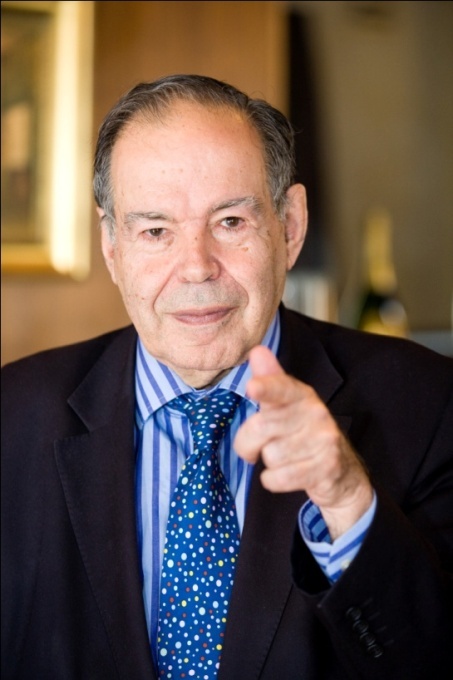 در سال ۱۹۳۳ در مالت به دنیا آمد.
تحصیلات:
دانشگاه مالت: رشته پزشکی 
دانشگاه آکسفورد: مدرک افتخاری در رشته‌های روانشناسی و علوم طبیعی و مدرک دکترای فلسفه

پایه‌گذار مفهومی به نام تفکر جانبی است.

بیش از ۶۲ کتاب نوشته‌است که برخی از آن‌ها به زبان فارسی نیز ترجمه شده.
11
تکنیک شش کلاه تفکر
یک تکنیک کاربردی برای بررسی موضوعات و تصمیم گیری از زوایای مختلف. 

این تکنیک می تواند:
روند بحث و تصمیم گیری را با تمرکز بیشتری پیش ببرد.
به تفکر خلاق تری منجر شود.

کاربرد:
بحث ها و جلسات چند نفره
فکر کردن و تصمیم گیری انفرادی
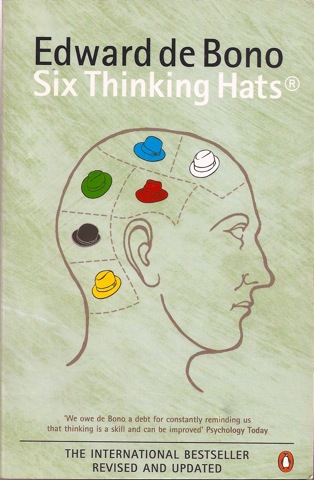 12
کتاب شش کلاه تفکر
این کتاب، طی یک سفر از لندن به کوالالامپور نوشته شده است.
بخشی از برنامه آموزش IBM در سال 1990 بوده است.
دوپونت و سازمان استاندارد آمریکا و ... از این روش استفاده می کنند.
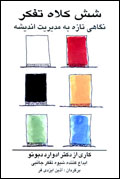 ترجمه: آذین ایزدی فرد
انتشارات پیک بهار
13
مبنای بحث
تاثیرات متقابل فکر و جسم
شناخت عمومی، متوجه تاثیر حالت روح بر شرایط جسم است.
دارونما چیست؟
دیدن یک جسد چه تاثیری در فشار خون و رنگ جسم شما دارد؟


حالت جسم نیز بر روح و بر تفکر تاثیر دارد.

ادای تفکر درآوردن !
14
نوع تفکر
فکر کردن یک کار است که نیاز به تمرین و تجربه دارد.
بین تفکر «زمینه» و تفکر «آگاهانه» تفاوت هست.
چند مثال از تفکر زمینه 
------------------
------------------
------------------
می توان فکر کردن را جهت دار کرد؟
15
حذف من!
آیا موقعیت هایی را در ذهن دارید که به خاطر اینکه «منِ» شما به خطر نیافتد، موضعی متفاوت از تفکر درونی خود اعلام کرده باشید؟
مثال 1 : -------------------
مثال 2 : -------------------
مثال 3 : -------------------
می توان بدون در خطر انداختن «من» در جلسات حرف زد؟

می توان «من» را حذف کرد و یک کلاه را جایگزین آن کرد.
16
کـلـاه هـا
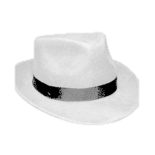 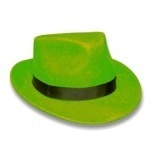 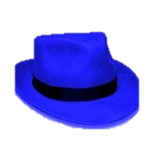 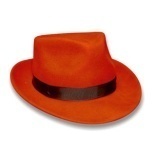 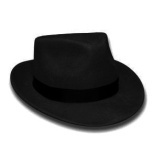 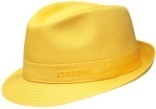 کلاه ســــفید
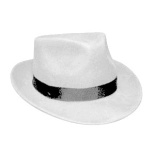 18
«سبک ژاپنی» و «سبک غربی»
سبک غربی
هر کسی نتیجه مطلوب خودش را در نظر دارد و از ارقام و اطلاعات برای تایید آن استفاده می کند
شبیه پیکرتراشی از سنگ

سبک ژاپنی
نتیجه  در خلال بحث ساخته می شود. 
شبیه مجسمه سازی با گل
کلاه سفيد
کلاهی که به دنبال اطلاعات می گردد
چه اطلاعاتی در دسترس است؟ آيا مرتبط هستند؟
وقتی کلاه سفيد بر سر می گذاريم تفکر ما حالت خنثی دارد.
هدف کسب واقعیت محض باشد، نه موجه نشان دادن ذهنیات خودمان
انواع اطلاعات
واقعیت های اثبات شده
----------------
----------------
باورهای ما
---------------
---------------
---------------

درجات صادق بودن گزاره ها:
همیشه / غالبا / معمولا / گاهی / به ندرت / هیچ گاه
کلاه سفيد
در هنگام استفاده از کلاه سفید:

کلاه خودتان را روی سر بگذارید.
از دیگری بخواهید با کلاه سفید حرف بزند.
از کل جلسه بخواهید کلاه های سفیدشان را بر سر بگذارند.
با کلاه سفید جواب بدهید.
قواعد
هیچ چارچوب مطلقی برای این کلاه وجود ندارد.

تفکر با کلاه سفید، نوعی انضباط و جهت گیری است.

باید تمام تلاشمان را بکنیم تا هنگام ارائه اطلاعات یا درخواست اطلاعات، بی طرف باشیم.
23
کلاه قرمز
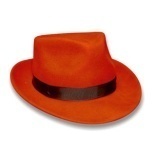 احساسات
به این سوالات فکر کنید
در اين مورد چه احساسی داريد؟
به دلتان چه می آيد؟
چه شهودی داريد؟
جایگاه چنین مباحثی در جلسات و تصمیم ها چیست؟
-----------------
-----------------
-----------------
جايگاه احساسات در تفکر
نگاه سنتی و رایج، احساس را از تفکر جدا می داند و از متفکر خوب انتظار دارد، تحت تاثیر احساسات قرار نگیرد.
اما هر تصمیم درستی در نهایت باید عاطفی هم باشد.

جایگاه تاثير احساسات بر تفکر:
وجود زمينه احساسی نيرومند تاثير گذار
مثل ترس، نفرت، سوء ظن
به وجود آمدن حس و ادراک اوليه 
در زمان ترسيم نقشه نهائی
کلاه قرمز
حس های اولیه، عواطف، دریافت های ناگهانی و الهامات، واقعی و نیرومند هستند.

اگر به احساسات اجازه ندهیم به صورت رسمی خود را بروز دهند، در پس ذهن جای می گیرند و به صورت پنهانی، تفکر ما را تحت تاثیر قرار می دهند.

کلاه قرمز اجازه می دهد تا:
هم حس خودمان را به عنوان امری موجه قبول کنیم
هم حس دیگران را بپرسیم.
مزیت
تصنعی بودن
سرعت در ورود و خروج به احساسات
جلوگیری از قهر و مقاومت دیگران
دیدگاه ها با این کلاه، کمتر جنبه شخصی پیدا می کند.

برای آگاهی از احساس دیگران نیاز به حدس و گمان نداریم. می توانیم مستقیما بپرسیم.
استفاده از کلاه قرمز
نباید افراط کرد
کلاه قرمز به کلمه ای پیش پا افتاده تبدیل نشود.
زمانی که قصد داریم، رسما، دقیقا و مشخصا احساس کسی را جویا شویم یا احساس خود را بیان کنیم.
هنگام استفاده از کلاه قرمز بهتر است عقایدمان را به صورت احساس بیان کنیم.
برای بیان احساس، نيازی به قضاوت و استدلال نيست.
کلاه قرمز نباید نقش بلندگو را برای بزرگنمایی بازی کند.
کلاه قرمز نقش آینه ای دارد که احساسات را قابل رویت می کند.
تمرین کلاه قرمز
با کلاه قرمز در مورد دو مورد از پیشنهادهای زیر چند جمله بنوسید:
به افراد، گواهی نامه مهارت پیاده روی داده شود
توزیع و فروش نمک غیرقانونی شود
رانندگان اتومبیل های کثیف جریمه شوند
عقدنامه افراد، هر پنج سال یکبار تمدید شود
همه افراد لباس دروغ سنج بپوشند
همه اتومبیل ها زرد رنگ باشند
دانشجویان لیسانس یکسال دروه عملی در صنعت بگذرانند
حق بیمه افراد سیگاری یا چاق بیشتر از افراد عادی باشد
کلاه سياه
کلاه سياه
کلاه احتياط.
متوجه خطاها و نقطه ضعفهاست.
چه خطرهائی يا مخاطراتی محتمل است؟
مشکلات و سختيها را می شناسد

کلاه سیاه هرچند ابعاد منفی کار را می بیند اما یک نگاه منطقی است، نه احساسی.
ابعاد احساسی (چه مثبت چه منفی) مربوط به کلاه قرمز است.
کلاه سیاه (روند بحث)
خیلی وقت ها روند بحث دچار مشکلاتی است که می توان با این کلاه، مانع از تاثیرگذاری آنها بر نتیجه شد.
موارد محل بحث:
آیا فرضیات ما محکم و اثبات شده است؟
آیا از چنین فرضی می توان به چنین نتیجه ای رسید؟
آیا احتمال دارد فرضیات ما به نتایج دیگری هم برسد؟

مثال:
ارتباط تعداد ماشین لباسشویی و آمار طلاق
33
کلاه سیاه (موضوع بحث)
ارائه اطلاعات توسط کلاه سفید انجام می شود اما بررسی و تحقیق در مورد اطلاعات، کار کلاه سیاه است.
بسیاری مواقع، خطاهایی در گزارش ها وجود دارد یا این اطلاعات، برای موضوع بحث، کارآیی ندارند.

این نقش عموما با «سوالات منفی» انجام می شود.
34
کلاه سیاه (ملاحظات کاربردی)
خراب کردن همیشه راحت تر از درست کردن است.
اثبات خطای دیگران، خیلی زودبازده است و ایجاد رضایت می کند.

بسیاری از انتقادها مستقل از محتوای طرح هستند، و با عناوینی همچون «خیلی پیچیده» یا «خیلی ساده» یک طرح را زیر سوال می برند.

خیلی از این نوع تفکرات انتقادی باید در قالب کلاه قرمز بیان شوند.
مثلا ، به جای اینکه بگوییم این طرح خوبی است اما خیلی پیچیده است
بهتر است بگوییم من از این طرح پیشنهادی خوشم نمی آید.

در نقدهایی که وابسته به یک «احتمال» هستند، مادام که «میزان محتمل بودن» روشن نیست، می توان نقد را نادیده گرفت.
35
کلاه سياه (ملاحظات کاربردی)
جنبه های مثبت یک ایده، همیشه عیان نیست و کشف آنها نیاز به تلاش و قدرت تصور و درک دارد. 

لزوم تقدم نگاه مثبت بر منفی

یکی از کاربردهای کلاه سیاه، «بهبود» طرح هاست.

کلاه سیاه در پی حل مشکلات نیست، بلکه وجود آنها را گوشزد می کند.
خلاصه
به موارد نادرست، اشتباهات ، و خطاها اشاره دارد
کلاه سياه در پی مجادله نيست
خطاهائی که در روند تفکر يا گفت و گو هستند را می بيند
سوالات منفی می پرسد
برای طرح احساسات منفی نبايد استفاده شود
در برخورد با نظرات نو بايد قبل از کلاه سياه از کلاه زرد استفاده شود.
تمرین کلاه سیاه
برای پیشنهادهای قبل، چند جمله با کلاه منفی بنویسید.

----------------
----------------
----------------
کلاه زرد
کلاه زرد
مثبت و سازنده

گرایشات کلاه زرد درست برعکس کلاه سیاه است.

معمولا نفع شخصی، پایه ای برای تفکر مثبت است.
با کلاه زرد ، ضرورتی ندارد که منتظر انگیزه هایی چون نفع شخصی برای تفکر سازنده بمانیم.
کلاه زرد (طیف)
طیف تفکرات مثبت ، از کاملا منطقی تا حماقت را دربر می گیرد.

در ارائه پیشنهادهای با کلاه زرد می توان آنها را بر اساس «میزان احتمال» دسته بندی کرد.
اثبات شده و قطعی
به احتمال قوی
احتمال کم
احتمال بسیار ناچیز
تفاوت با احساس
تفاوت با کلاه قرمز مثبت :
کلاه زرد از بیان احساس فراتر می رود و باید پایه و اساس منطقی داشته باشد.

کلاه زرد فقط به معنای یک ارزیابی سست مثبت نیست. بلکه به دنبال جستجوی آگاهانه برای یافتن نکات مثببت و سازنده است.
42
نقش و اهمیت
شروع کننده و پیش برنده

منتقدان وقتی وارد گود می شوند که چیزی برای نقد باشد.
ارائه ایده و طرح و پیشنهاد ، کار کلاه زرد است.
ایجاد ، ارزیابی مثبت و گسترش طرح ها بر عهده کلاه زرد است.
تصحیح خطاهایی که کلاه سیاه تذکر داده، با کلاه زرد است.
ارتباط کلاه زرد و خلاقیت
کلاه زرد لزوما با خلاقیت ارتباط مستقیم ندارد.

به کارگیری مناسب و موثر نظرات قدیمی نیز ذیل کلاه زرد قرار می گیرد.

کلاه زررد به دنبال «موثر بودن» است نه «جدید بودن».
44
کلاه سبز
کلاه سبز
تفکر خلاق
سبز رنگ رشد و حرکت است.
به ايده ها و راه حلهای جديد نگاه می کنيم.

برای تفکر خلاق نیاز به تمرین هست و حتی نیاز است که برای ایجاد انگیزش، شروع به تفرکات غیر منطقی کنیم.
حرکت در تفکر
«قضاوت» و «حرکت»

در تفکر معمولی، هر ایده و طرح جدید، ابتدا با دانسته ها و الگوهای تثبیت شده تجربی مقایسه می شود و به «تناسب» آن با الگوهای ذهنی رای داده می شود.

در تفکر خلاق، باید یک ایده را به عنوان نقطه شروع حرکت در نظر بگیریم تا ببینیم ما را به کجا می برد.
47
موانع کلاه سبز
طبقه بندی کلّی راه حل ها، در ابتدای کار، مانع حرکت ذهن برای یافتن راه حل های جدید است.

مثال قیمت
قیمت ثابت بماند
قیمت بالا برود
قیمت پایین بیاید
48
سرنوشت ایده ها
در فرآیند کلاه سبز، ایده های خام فراوانی مطرح می شود.
با آنها چه باید کرد؟

مشخص نمودن مناطق حساس به ایده در نقشه تفکر
شکل دادن به ایده ها با استفاده از قیود و محدودیت ها

گام های بعد از کلاه سبز
کلاه زرد (بسط سازنده ایده ها)
کلاه سیاه 
کلاه قرمز
49
کلاه آبی
کلاه کنترل کننده و سازمان دهنده انديشه.
محدوده تفکر را تعيين می کند، بقيه کلاه ها را فرا می خواند.
فرايند تفکر مورد استفاده را مورد ارزيابی قرار می دهد.

اگر نظمی در فرایند بحث و تفکر نباشد، پیشنهادها، داوری ها ، انتقادات ، اطلاعات و احساسات با هم در می آمیزند.

کلاه آبی معمولا در جریان بحث، نوع و ویيگی کلاه ها را را تذکر می دهد.
تمرکزدهی
تمرکز
تمرکز می تواند کلی یا خاص باشد.
«موضوع» و «محدوده» تمرکز را مشخص می کند.

این کار معمولا با طرح سوال یا نشانه گذاری انجام می شود. مثلا با گفتن:
در واقع مشکل ما هزینه نیست، زمان است.
به نظر می رسد ما از موضوع اصلی دوره شده ایم. به نظر شما این روند بحث، ما را به نتیجه نزدیک می کند؟
مسیر بحث
تعیین مسیر و نرم افزار متناسب با موضوع

برنامه مناسب برای جلسه تبادل نظر با برنامه جلسه تصمیم گیری متفاوت است.

اگر وجه احساسی موضوع قوی باشد، بهتر است از کلاه قرمز در ابتدا استفاده شود. سپس کلاه سفید و زرد
52
کـلـاه هـا
کلاه زرد
جنبه های امیدوارانه و مثبت کار
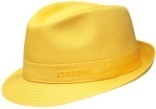 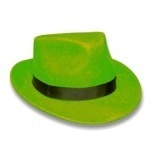 کلاه سبز
ایده های نو و خلاقانه
کلاه سفید
ارائه اطلاعات، آمار و ارقام
بدون قضاوت و موضع گیری
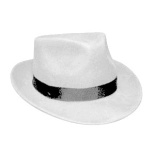 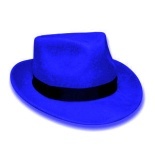 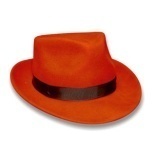 کلاه قرمز
احساسات، هیجان و خشم 
بدون نیاز به ارائه دلیل منطقی. شهود
کلاه آبی
تنظیم و ساماندهی روند تفکر و بحث
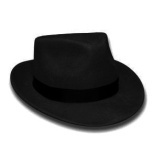 کلاه سیاه
علل منفی و دلایل ناممکن بودن کار، سختی ها و ریسک ها
نکته مهم
باید تلاش کنیم که همیشه یک کلاه بر سر نگذاریم

یا لااقل به یک کلاه معروف نشویم
54
کار عملی
هر تیم، یک موضوع را برای بحث انتخاب کند.

بعد از یک جلسه 30 دقیقه ای، خلاصه ای از مباحث ارائه شده توسط هر کلاه را در یک برگه بنویسید

همه گروه ها به همه کلاه های یکدیگر امتیاز بدهند.
امتیاز هر گروه = 30 امتیاز داوری + 70 امتیاز اکتسابی از سایر گروه ها
[Speaker Notes: زن بودن مدیران
حوزه بندی استانی نهادهای ترویجی
برنامه های عرضه محور در مقابل برنامه های تقاضامحور برای توسعه فناوری]